Подольск
Рассадникова Лилия Александровна
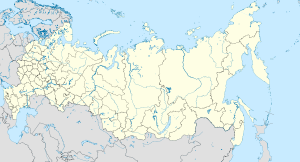 РАСПОЛОЖЕНИЕ
Город областного значения и одновременно административный центр Подольского района Московской области, расположенный на реке Пахра (приток Москвы-реки). Находится в 16 км от МКАД. В северной части граничит с Щербинкой, на юге — с Климовском.
ИСТОРИЯ
Село Подол впервые упоминается в писцовой книге 1627 г. как вотчина московского Данилова монастыря. Название образовано термином подол "равнина, пойма, надпойменная терраса». 
5 октября 1781 г. преобразован в уездный город Подол Московской губернии.
В 2004 году наделён статусом городского округа. В 2006 году город отпраздновал своё 225-летие.
В сентябре 1812 года город недолгое время был занят французскими войсками, которые нанесли ему ощутимый ущерб. В память об этих событиях в городе был возведён Троицкий собор.
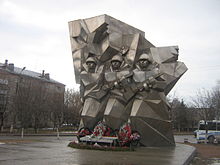 Подольские курсанты вместе с частями 43-й армии сдержали натиск немецких войск и помогли выиграть время для подтягивания резервов к Москве во время ВОВ.
НАСЕЛЕНИЕ
Численность – 188 600 человек
В 2011 г. родилось 2752 детей:   
         1411-мальчиков
         1341-девочек 
В экономике города занято около 90 тыс. человек.
Средняя продолжительность жизни в 2011 г. 68 лет: 
		у женщин — 74
		у мужчин — 63
Показатель смертности по сравнению с 2006 годом снизился на 17 %
Религии: православие, ислам.
ППРОМЫШЛЕННОСТЬ
Это динамично развивающийся город Подмосковья, входящий в пятерку наиболее крупных экономически развитых регионов МО;
Это город высокотехнологичной науки, центр атомных исследований и атомного машиностроения.
Здесь находятся научно-производственные предприятия по разработке реакторных установок, производству оборудования для АЭС, оснастки для электронной промышленности, по научно-техническому проектированию оборудования и установок для газовой, нефтяной отраслей, имеющие всероссийское значение.
ОАО "Машиностроительный завод «ЗиО-Подольск» - производство оборудования для атомной, тепловой энергетики, для предприятий нефтехимической и газовой промышленности.
ТД «Зигзаг», в прошлом — «Зингер» — предприятие, которому город обязан своим экономическим ростом в начале XX века. Производство швейных машин.
В городе также действуют предприятия по производству аккумуляторов - ЗАО «Подольский аккумуляторный завод».
ТРАНСПОРТ
Через Подольск проходит железная дорога Москва — Харьков — Крым.
Существуют маршруты, непосредственно связывающие отдельные микрорайоны города с Москвой.
От автовокзала отправляются автобусы в другие города Московской области.
Город Подольск был соединён железной дорогой с Москвой в 1865 году в связи со строительством Московско-Курской железной дороги. Появление железнодорожного сообщения оказало огромное влияние на развитие и экономику города.
В Подольске имеется 4 троллейбусных маршрута и несколько десятков автобусных.
Основными перевозчиками в городе являются филиал ГУП МО «Мострансавто» «Автоколонна 1788», МУП «Подольский троллейбус», ООО «Автомиг».
КУЛЬТУРА
В городе действует краеведческий музей, историко-мемориальный заповедник «Подолье», музей профтехобразования России, выставочный зал, 9 домов культуры
Крупнейшим учреждением культуры Подольска является ДК «Октябрь», построенный в 1975 году.
В городе также имеется два кинотеатра: «Родина» и «Каро Фильм».